Nächste Kantonalprobe: 
Dienstag, 17. September 2019
20.00 Uhr
Schulhaus Bärenmatt, 6017 Ruswil
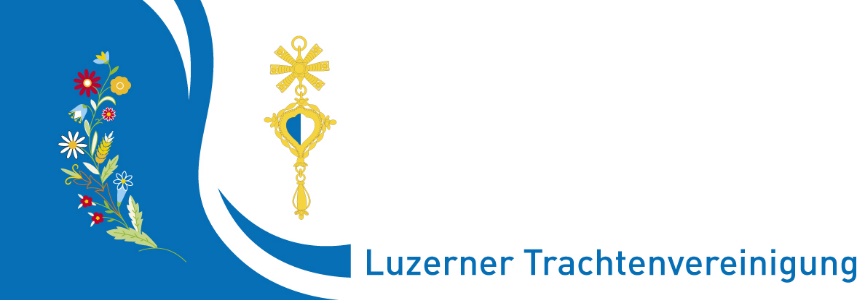 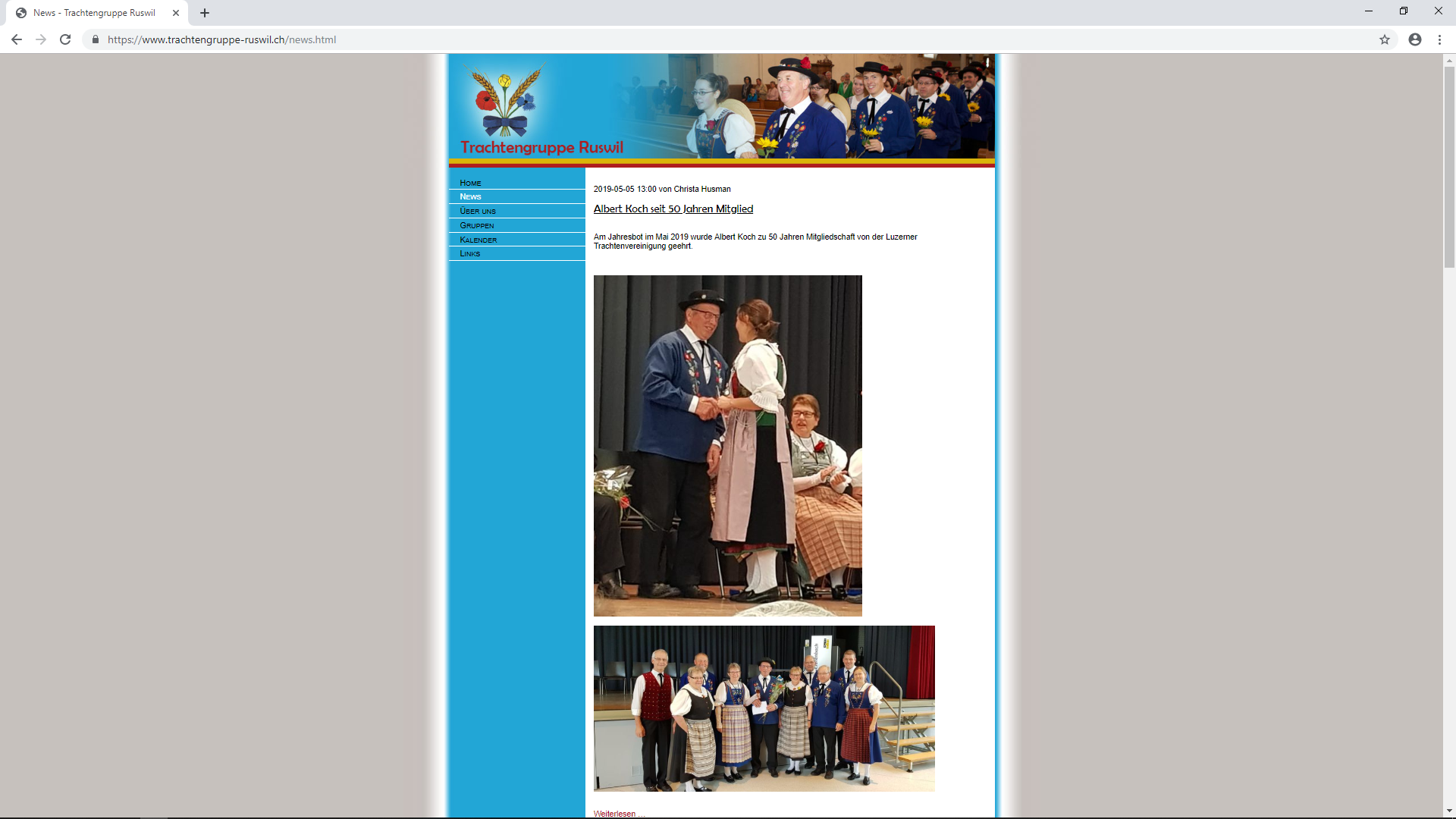 Kantonalprobe:
Mittwoch, 6. November 2019
20.00 Uhr
Doppelturnhalle, Neugass 6, 
6018 Buttisholz
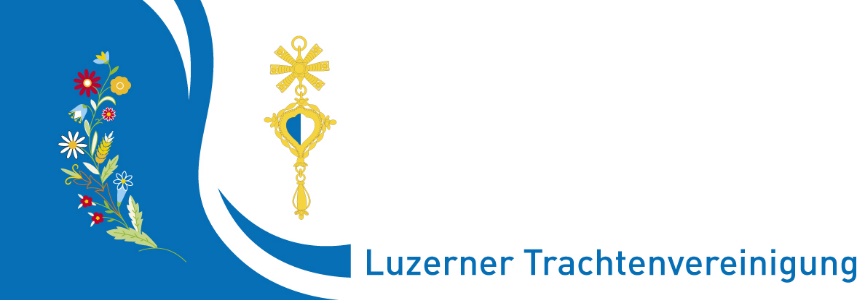 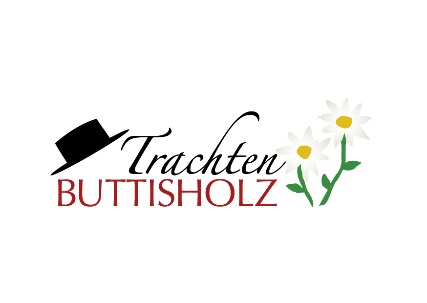 Nächste Kantonalproben:
Dienstag, 17. September 2019
20.00 Uhr
Schulhaus Bärenmatt, 6017 Ruswil
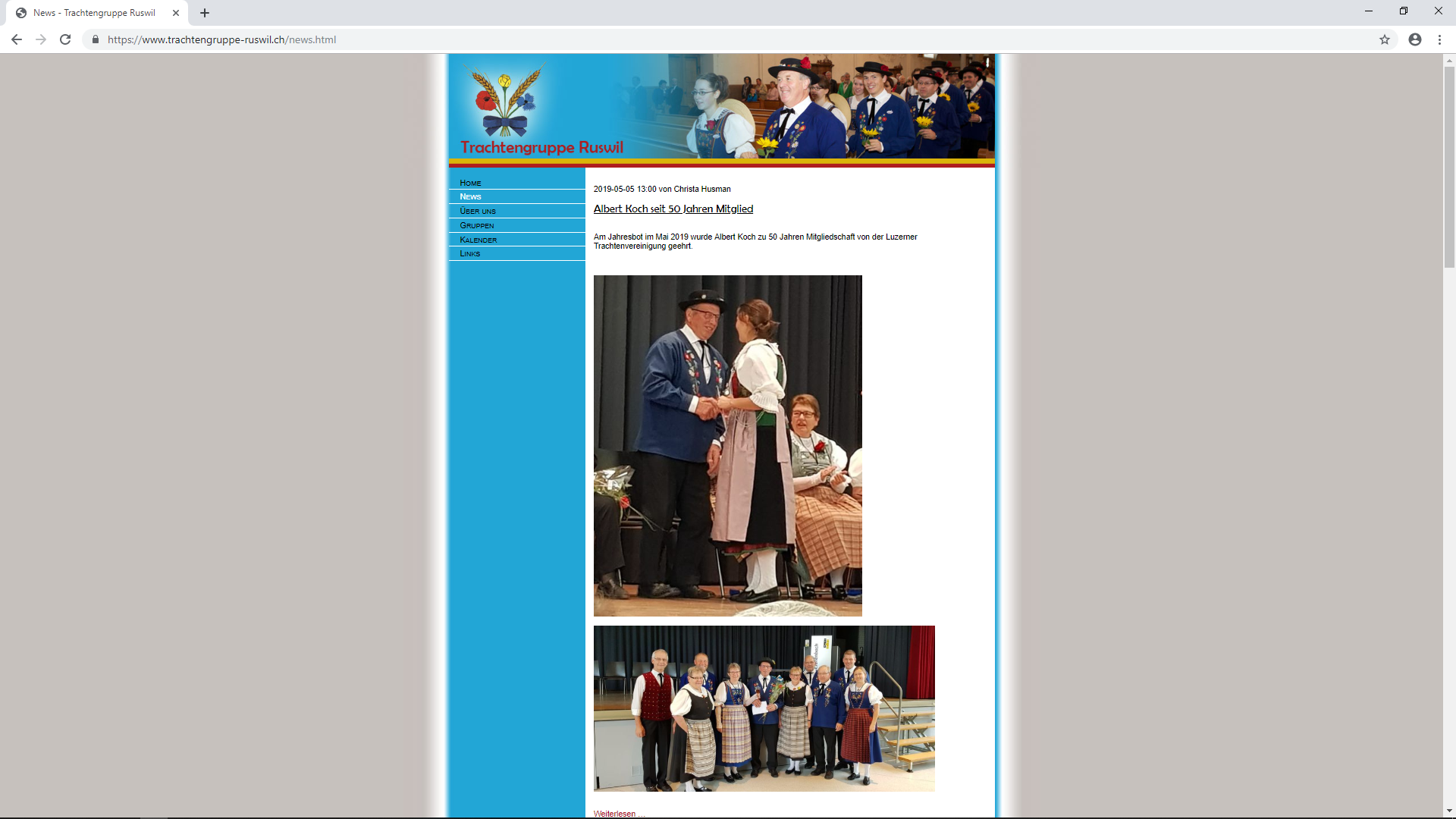 Mittwoch, 6. November 2019
                     20.00 Uhr
Doppelturnhalle, Neugass 6, 6018 Buttisholz
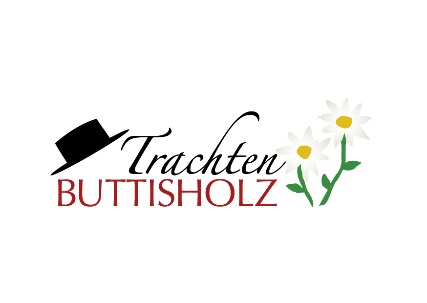 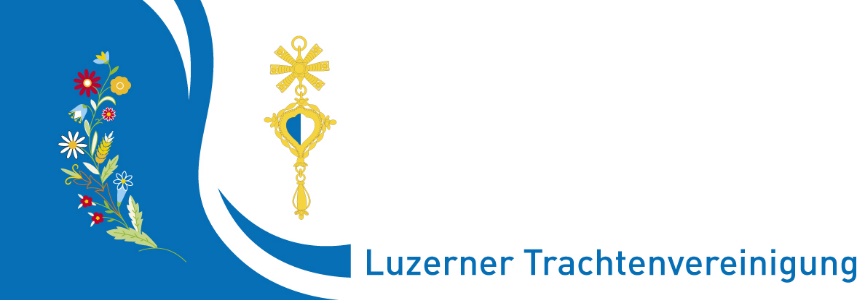